What is a graph?
Is it possible to leave your home for a walk, cross all the bridges exactly once, 
and return home?  (an Euler cycle)
There is an Euler cycle 
iff every point has even degree
Pregel river
graph
map
topologically equivalent map
Y(J)S   DSP     Slide 1
Topology?
Topology is a generalization of geometry
in geometry congruence allows translation and rotation



in affine geometry we also allow scale changes (zoom)



in projective geometry we allow 
	any transformation from lines to lines (maintains collinearity)
		here all triangles are equivalent, but squares are different 
in topology we allow any transformation 
	that doesn’t tear or glue together space
		(think of drawing on a rubber sheet)
Side Side Side 
Side Angle Side
Angle Side Angle
	but not
Angle Angle Angle
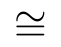 Side Side Side 
Side Angle Side
Angle Side Angle
Angle Angle Angle
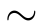 Y(J)S   DSP     Slide 2
Some more topology
Topology’s equivalence relationship is called homeomorphism
A homeomorphism is a continuous function from space to space
	with a continuous inverse function
In topology distance, angle, and linearity are meaningless
triangle = square = polygon = circle
all curves that don’t cross themselves are equivalent
a figure 8 is not the same as a circle (would require a tear)
	(the number of holes is preserved)
in 3D topology a sphere is equivalent to a cube
but not to a donut
What Euler realized is that the existence of a Euler cycle
	is independent of the bridge location and orientation  
The bridge puzzle is truly a topological problem
Y(J)S   DSP     Slide 3
Continuous transformations
Continuously morph a square into a circle (and back again)
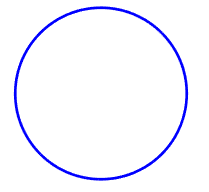 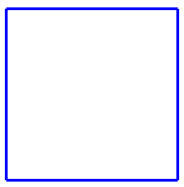 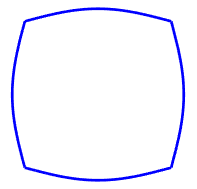 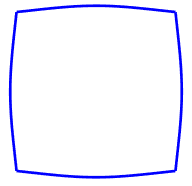 Continuously triangle into a square (and back again)
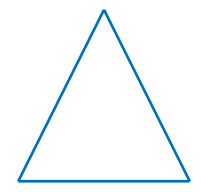 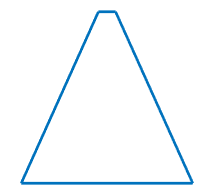 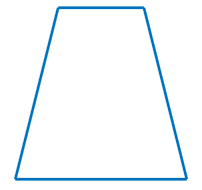 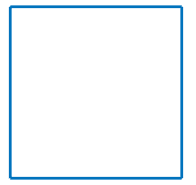 Y(J)S   DSP     Slide 4
Topology and graph theory
In graph theory all we care about is connectivity
	which point is connected to which point
We don’t care about the length or angle of the line
	or even if it is a line
The meaning of a graph is purely topological
So all the following digraphs are equivalent:







But not                                  or
y
x
x
y
x
y
y
x
y
x
y
x
x
w
y
Y(J)S   DSP     Slide 5
Graph theory in CS
In the early days of computer science
	programs were represented by block diagrams
		which are a kind of graph 
This representation has been mostly abandoned
	for several reasons:
block diagrams are actually a programming language
	so using them in addition to code
		means maintaining 2 code different sets 
block diagrams are tightly coupled to
imperative program with goto statements
	which has been disparaged
block diagrams are purely documentation
	and add nothing positive to the programming process
block diagrams only describe algorithms
	Wirth’s Law
	programs = algorithms + data structures
But in DSP we still use signal flow graphs!
processing
false
if
true
Goto A
Y(J)S   DSP     Slide 6
Signal flow graphs
Shannon introduced signal flow graphs in which 
the points represent signals
the lines (and things on lines) represent signal processing functions
These graphs capture both
algorithms    and
data structures
In addition to their purely documentary function
	signal flow graphs are useful because of graphical mechanisms 
			for simplifying graphs 
				lowering computational power or memory requirements
Y(J)S   DSP     Slide 7
The simplest graph
The simplest signal flow graph has 1 point and represents a signal


When we write a letter next to a point (below, left, right, above)
	it represents the name of the signal (here:  x !)
When interpreting signal flow graphs
	it is often useful to ask – what is the value of the signals at time n ?
So we sometime draw
But don’t be confused!
The point represents the signal xn   Ɐn= - … + 
	not a particular value
x
xn
Y(J)S   DSP     Slide 8
y
x
x
y
The next simplest graph
The simplest nontrivial signal flow graph has 2 points and one line
	and it represents signal identity (y = x, i.e., Ɐn= - … +    yn = xn)

  
Of course, due to the topological nature of graphs
	we could have drawn this graph in many other ways



And in this case only we can also reverse the line direction



Note that we will often neglect to draw the point when it is obvious
	(i.e., at the end of a line)
(we will later only draw points in specific places …)
identity = assignment
x
y
x
y
x
y
y = x
x
y
Y(J)S   DSP     Slide 9
y
x
z
What does this mean?
y
x
z
We can figure this out by naming the unlabeled point w
	and breaking the graph down into three parts


So w = x and y = w = x and also z = w = x
WARNING! Do not think of this as electrical currents
	in which case y=x/2 and z=x/2 !
This graph is called the splitter
Note that the splitter always has 
	1 signal going in and 2 signals coming out
y
x
w
z
w
w
x
w
y
z
y = x   
and   
z = x
splitter =        tee connector
Y(J)S   DSP     Slide 10
Gain
The simplest signal processing is the gain y = g x (Ɐn= - … +    yn = g xn)
We draw this by putting the letter g next to the arrow


Note that (for g ≠1) this is very different from


but the same as


Be careful! 
A letter near a point tells you the signal’s name
	but a letter near an arrow represents a gain
g
x
y
y = g x
gain
g
y
y
x
x = g y
x
etc.
g
g
g
x
y
x
y
g
x
y
Y(J)S   DSP     Slide 11
Delay
We have seen that the unit delay is very important in DSP
	and so it deserves its own graphical symbol




and as usual we can draw this in various orientations, such as










is                                           the same as                                           ?
y
x
z-1
unit delay
x
y
x
z-1
z-1
y
g
g
y
x
y
x
z-1
z-1
Y(J)S   DSP     Slide 12
Drawing points
z-1
x
z-1
z-1
z-1
y
Y(J)S   DSP     Slide 13
x
z
y
Adder
Signal addition is very important as well!
We define the two-signal adder
	which of course means
		Ɐn= - … +   zn = xn + yn 
Note that the adder always has 
	2 signals going in and 1 signal coming out
As usual, we could draw the adder in many ways!
adder
z = x + y
y
y
y
z
x
z
x
z
x
Y(J)S   DSP     Slide 14
x
z
y
-1
Subtractor
For convenience we also define the 2-signal subtractor







Although we could have used                                              instead
Note the position of the minus sign
It can be at either (or both) of the adder’s inputs!
x
z
-
z = x - y
y
Y(J)S   DSP     Slide 15
The finite difference
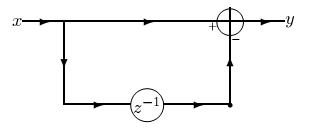 yn = xn -  xn-1
yn
xn
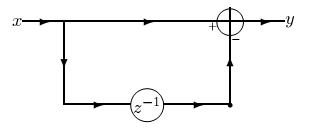 splitter
xn-1
xn
Y(J)S   DSP     Slide 16
The butterfly
Remember the DFT for N=2 ?
			X0 = x0 + x1
			X1 = x0 – x1
We can draw this as a DSP graph
(it is not really a signal flow graph!)

Rotating this 90 degrees and using a lot of imagination
	one can understand why this is called a butterfly
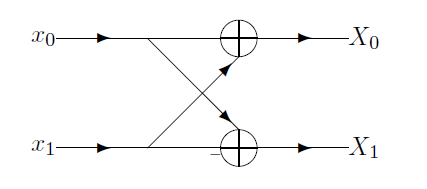 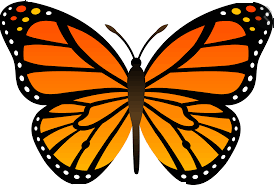 Y(J)S   DSP     Slide 17
The basic MA filter
Let’s draw something even more interesting







To see that this is indeed the MA filter label all these points
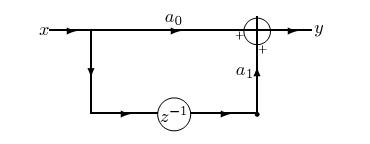 yn = a0 xn + a1 xn-1
yn
xn
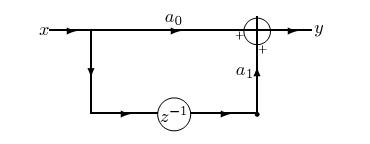 a0 xn
a1 xn-1
xn
xn-1
Y(J)S   DSP     Slide 18
Basic MA blocks
Here are 4 interesting ways to draw this same simple MA filter
What transformations brings us from one to the other?
topological
commute
topological
topological
yn = a0 xn + a1 xn-1
commute
Y(J)S   DSP     Slide 19
Why do we need 4 blocks?
Products next to adder –
   can make memoryless chip
Products all parallel –
   easy to iterate (we’ll see later)
Products all parallel –
   easy to iterate (we’ll see later)
y line is different height from x line
Delay element adjacent to adder
Y(J)S   DSP     Slide 20
Commutativity
G(ω) F(ω)  X(ω)
F(ω)  X(ω)
g
f
Y(ω)
X(ω)
F(ω) G(ω)  X(ω)
G(ω)  X(ω)
f
g
Y(ω)
X(ω)
Y(J)S   DSP     Slide 21
General MA
Now we consider the general MA filter with L coefficients



We would like to draw








but we only defined 2-input adders !
Y(J)S   DSP     Slide 22
Tapped delay line
Before correcting this, note that top of this diagram 
	has an interesting analog interpretations
Engineers think of this as a tapped delay line
	similar to a length of cable with finite transmission velocity
But since information travels in (copper or optical) cables
	at 2/3 the speed of light (200 meters per μsec)
		you need a long cable for significant delay !
tapped delay line
Y(J)S   DSP     Slide 23
A data structure!
We will think of this differently (and find a data structure in addition to the algorithm)
Considering the memory points from some time
	we find a data structure (assume L=8)
		with the following time varying contents 









We see that values that enter first from the left  
	exit (are discarded) first to the right 
		so this is a FIFO buffer
x6
x2
x7
x5
x3
x1
x8
x4
x6
x2
x7
x5
x3
x8
x4
x9
x8
x4
x9
x7
x5
x3
x10
x6
x8
x4
x9
x7
x5
x10
x6
x11
x
y
z-1
z-1
z-1
z-1
z-1
z-1
z-1
Y(J)S   DSP     Slide 24
How do we fix the adders
So, were we to use an N-input adder
	we would have a FIFO, multiplications, and an adder










Let’s perform the additions one at a time!
FIFO
Y(J)S   DSP     Slide 25
General MA – 1st way
We still have the tapped delay line = FIFO as a data structure
	but now we perform Multiplication + Accumulations (MACs)
We have previously mentioned how important MACs are in DSP
Another way of looking at this is iteration on one of our basic MA blocks
Which one ?
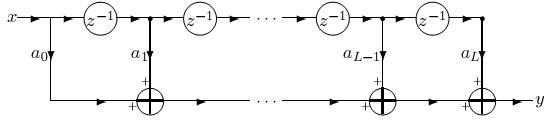 MACs
Y(J)S   DSP     Slide 26
Iteration – 1st way
We iterate on basic block D

So this graph tells us
Data structure = FIFO
Algorithm = iteration over MA block D
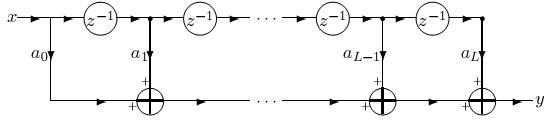 MACs
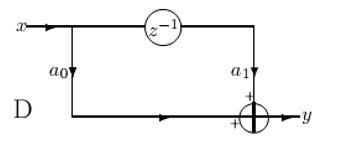 Y(J)S   DSP     Slide 27
The signal’s point of view
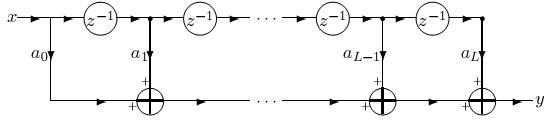 We saw how to look at this from the processing point of view
Sometimes it is useful to look at graphs from the signal’s point of view!
the signal enters the filter and is split into 2 replicas : A and B
gain is applied to replica A, replica B is delayed
replica B is split in two : C and D
gain is applied to replica C, which then is added to replica A
etc.
Y(J)S   DSP     Slide 28
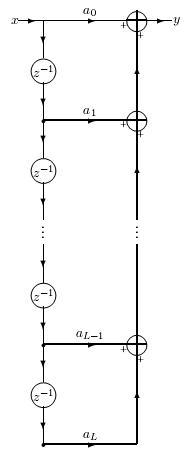 General MA – 2nd way
This isn’t the only way to compute a general MA
Here we see an alternative
It still uses a FIFO data structure
	(which is now vertical – but who cares?)
Which basic MA block is used here?





So this graph tells us
Data structure = FIFO
Algorithm = iteration over MA block A
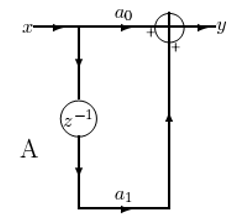 FIFO
MACs
Y(J)S   DSP     Slide 29
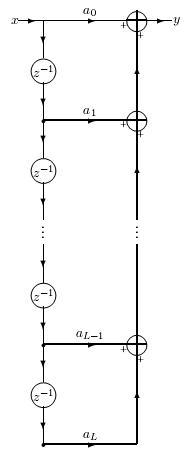 Two ways to MA
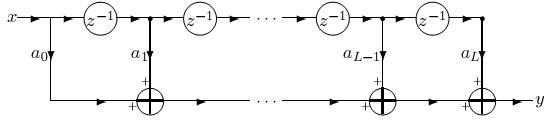 Is there any difference between these two ways?
the 1st way MACs from the new x backward
	a0 xn + a1 xn-1 + … + aL xn-L 
the 2nd way MACs from the earliest x forward
	 aL xn-L + … + a1 xn-1 + a0 xn 
Theoretically there is no difference
	(addition is commutative)
but in practice there may be
Given a list of numbers sorted from smallest to largest
	which way is most accurate to sum?
Y(J)S   DSP     Slide 30
Basic AR block
What is the graph for the basic AR filter                                ?
Here is one way:






Note that for the first time we see a loop in the graph
	in none of the MA filters was there a loop!
Whenever there is a loop, there is recursion (AR)
Put another way – loops correspond to poles
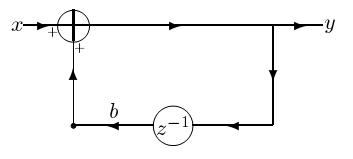 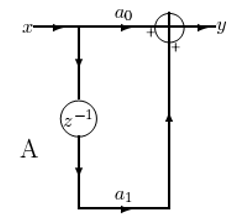 Y(J)S   DSP     Slide 31
How does it work?
As usual – let’s label points to see why this works






We don’t worry about signals from the past influencing the output now
	but non-causal loops can be paradoxical (like time travel)
This is just one way the draw the simple AR  
	there are 4 basic blocks here too
Can you find them?
yn
xn
xn + b yn-1
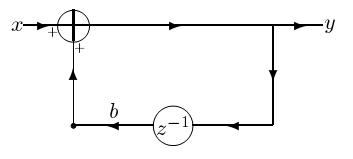 yn
yn-1
b yn-1
Y(J)S   DSP     Slide 32
A loop with no delay
g
g
x
y
x
y
b
Y(J)S   DSP     Slide 33
General AR filters
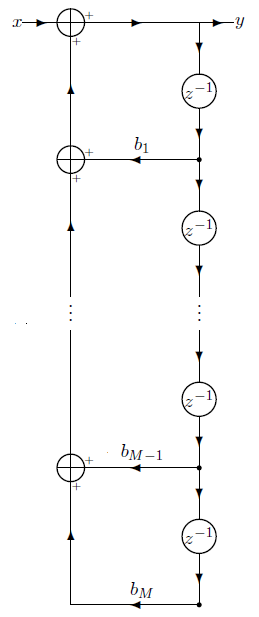 Here are two ways to implement the general AR filter








Explain why these indeed implement the AR
Is there any difference between these two ways?
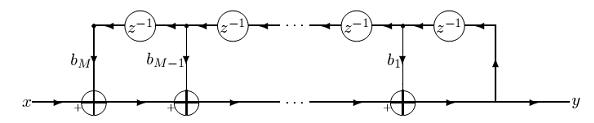 Y(J)S   DSP     Slide 34
ARMA filters – stage 1
What do we do about ARMA filters?
The straightforward implementation would be
perform the MA portion using one of our MA implementations
perform the AR portion using one of our AR implementations
add the two together
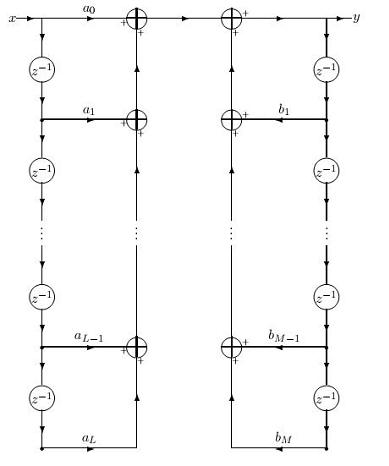 MA
AR
MA
+
AR
Y(J)S   DSP     Slide 35
How much memory?
u
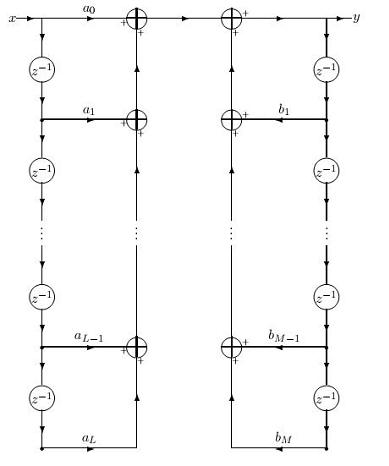 By observing the graph we see
	that L+M memory points are used
Without limiting generality
	we can say 2L memory points
		and assume L=M
Why? Take max(L,M)
	and pad the other with zeros
We will now use graph theory
	to reduce the number 
		of needed memory points
Y(J)S   DSP     Slide 36
ARMA filters – stage 2
w
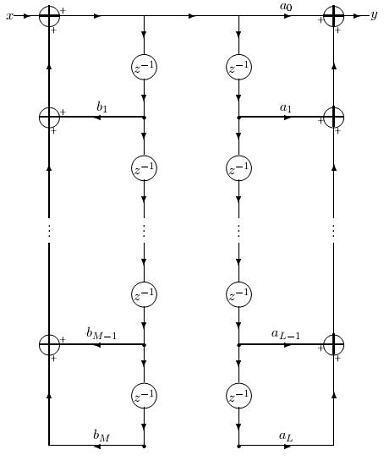 The graph has two filters in series
1 MA and 1 AR
Since any 2 filters commute 
	we can exchange their order
We obtain this new graph
Note that the signal w
	between the 2 filters
		is different from the signal u !
Y(J)S   DSP     Slide 37
ARMA filters – stage 3
wn
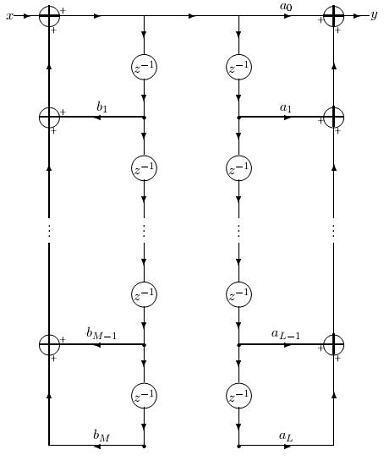 wn-1
We see that there are points 
	representing the same signal !
All of these are 
So we can combine the memory locations
	and remove un-needed delays
This is a new graph transformation
wn-2
Y(J)S   DSP     Slide 38
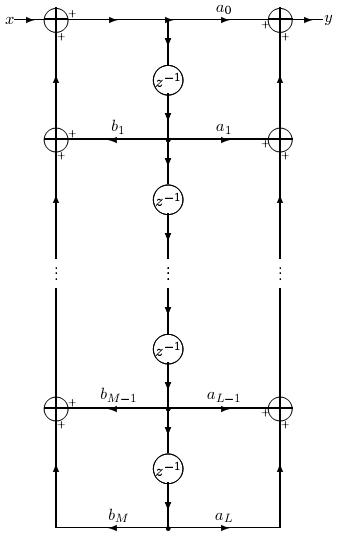 ARMA filters stage 3
We now require only L memory points
	instead of 2L memory points 
A reduction to 50% !
Y(J)S   DSP     Slide 39
The transposition theorem
Another transformation that creates a new graph
	that is equivalent in functionality to the original one
		is given by the Transposition theorem
This transformation is more complex
	since multiple operations are carried out at the same time
exchange input(s) and output(s)
reverse direction of all arrows
replace adders with splitters (since now 1 in - 2 out)
replace splitters with adders (since now 2 in - 1 out)
Y(J)S   DSP     Slide 40
2 simple cases
a0
a0
x
y
y
x
Simple
MA
z-1
z-1
a1
a1
a0
x
y
y
x
Simple
AR
z-1
z-1
b1
b1
Y(J)S   DSP     Slide 41
Summary – the 4 transformations
We have learned 4 basic transformations 
	that create equivalent signal flow graphs
transformations that do not change topology
changing order of filters 
identification of identical signal points
	and removal of redundant branches
the transposition theorem
These transformations can be carried out mechanically
	and are used to 
reduce the amount of memory needed (we saw such a case!)
reduce the amount of computation needed (we’ll see next time)
This is why graphs are still used in DSP !
Y(J)S   DSP     Slide 42